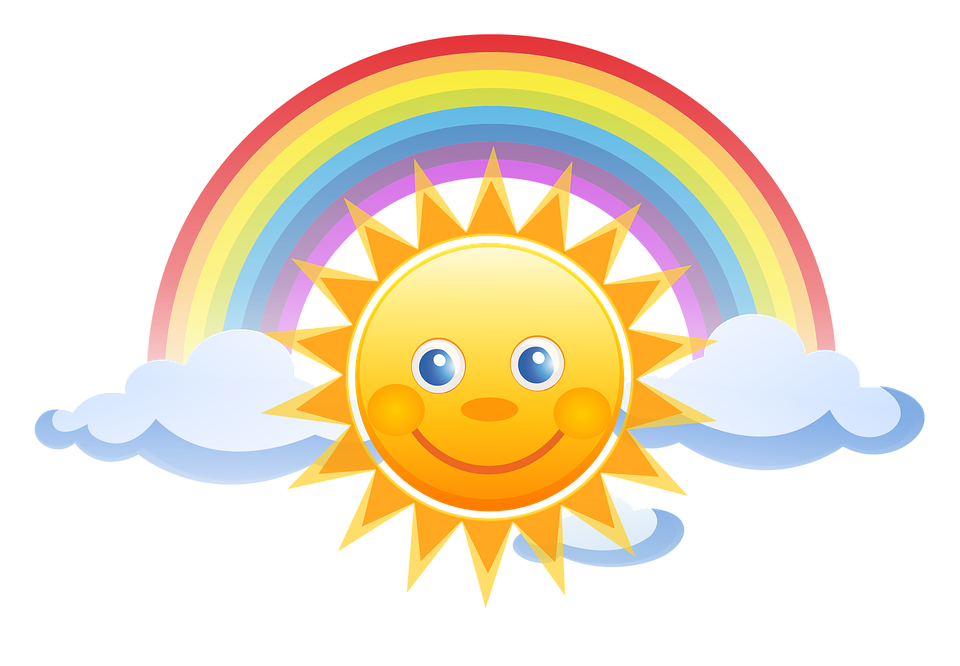 ЗЕМЛЯ
 – НАШ ОБЩИЙ ДОМ
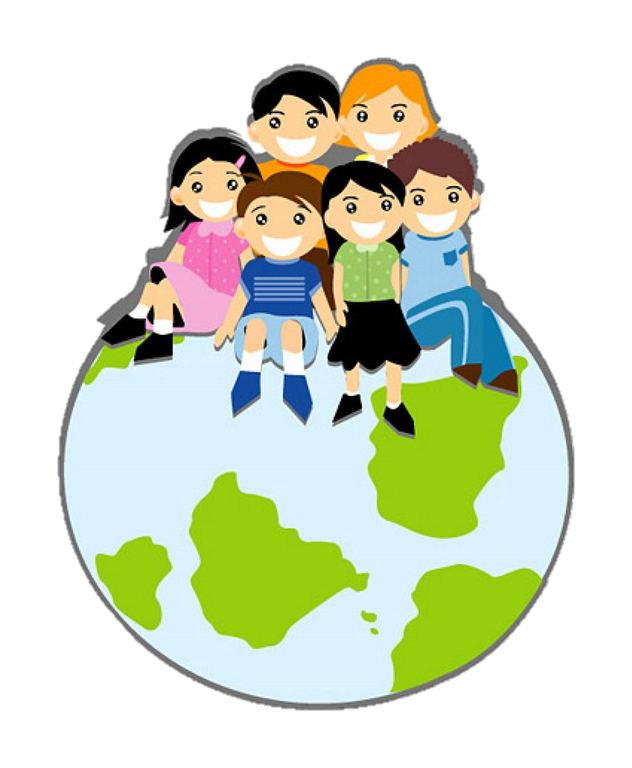 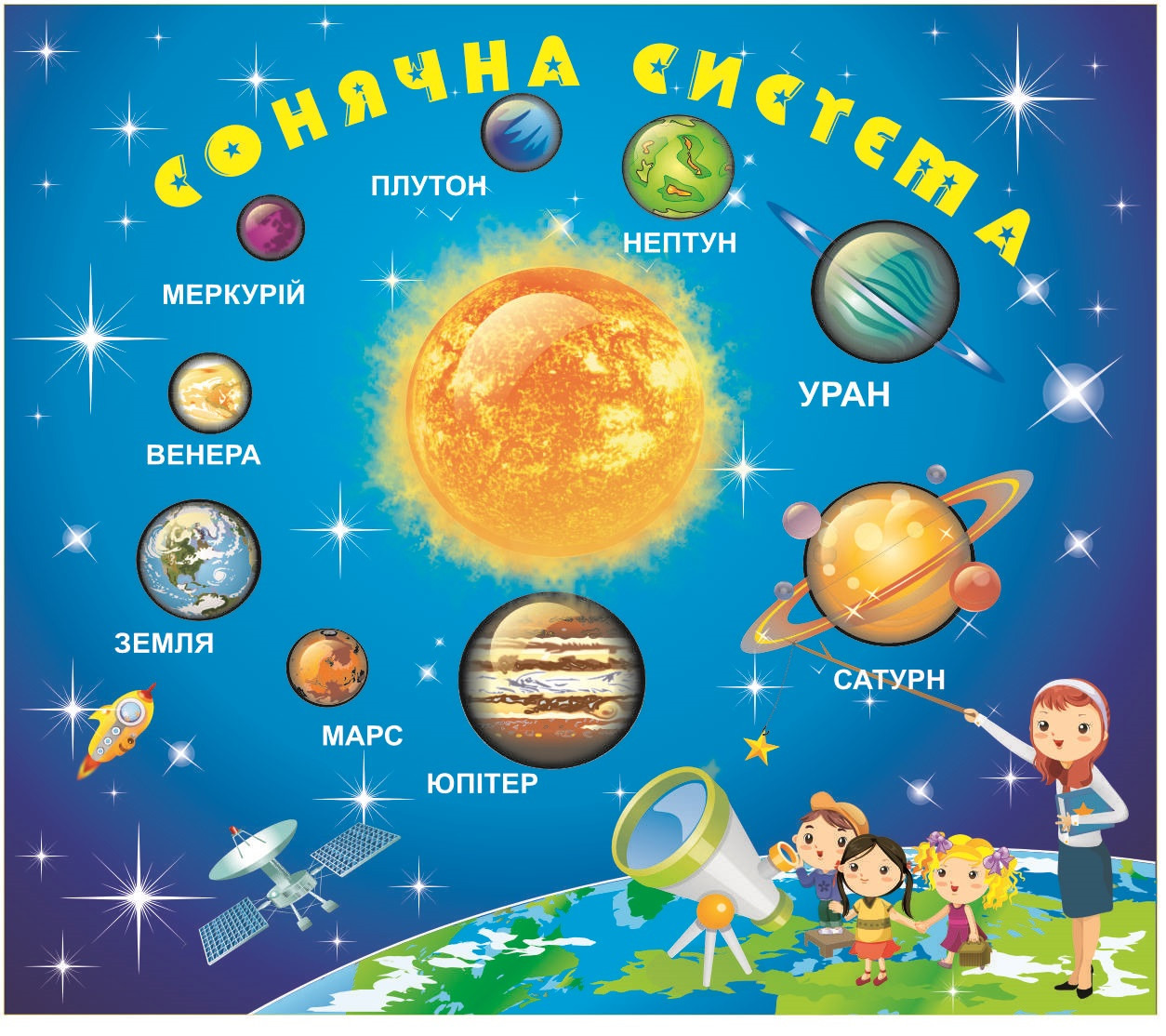 Природа
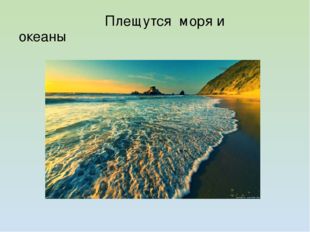 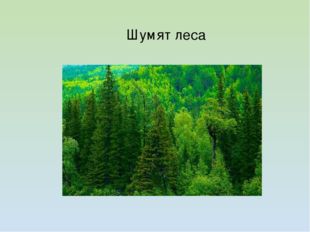 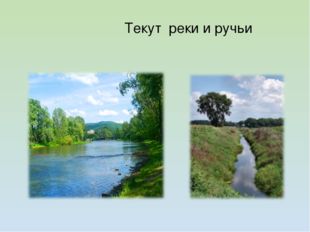 Плещутся
 моря и океаны
Шумят
 леса
Текут 
ручьи и реки
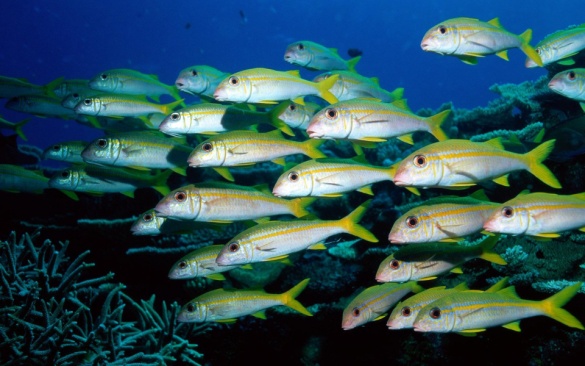 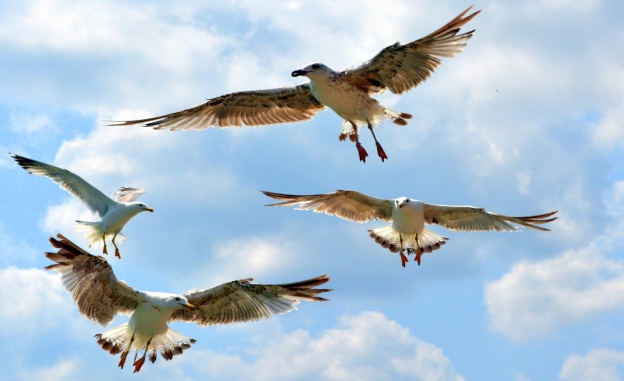 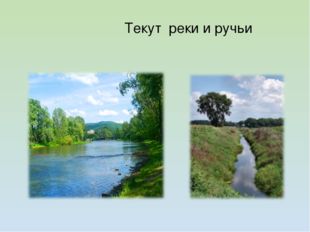 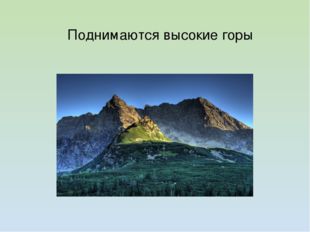 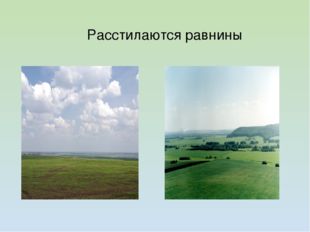 Расстилаются
 равнины
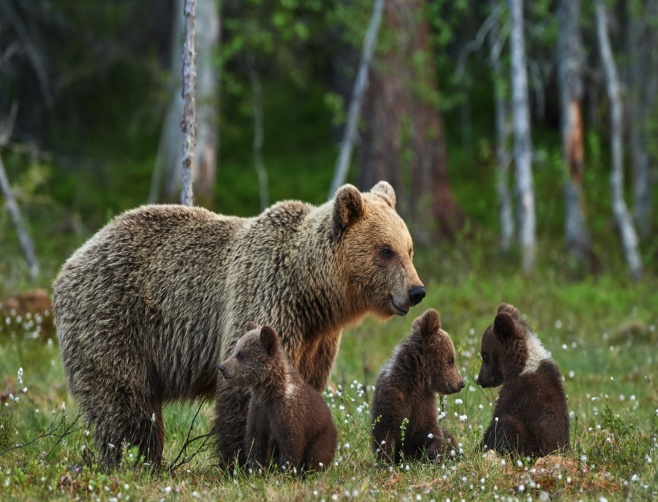 Поднимаются 
высокие горы
МЫ ЧАСТЬ ПРИРОДЫ
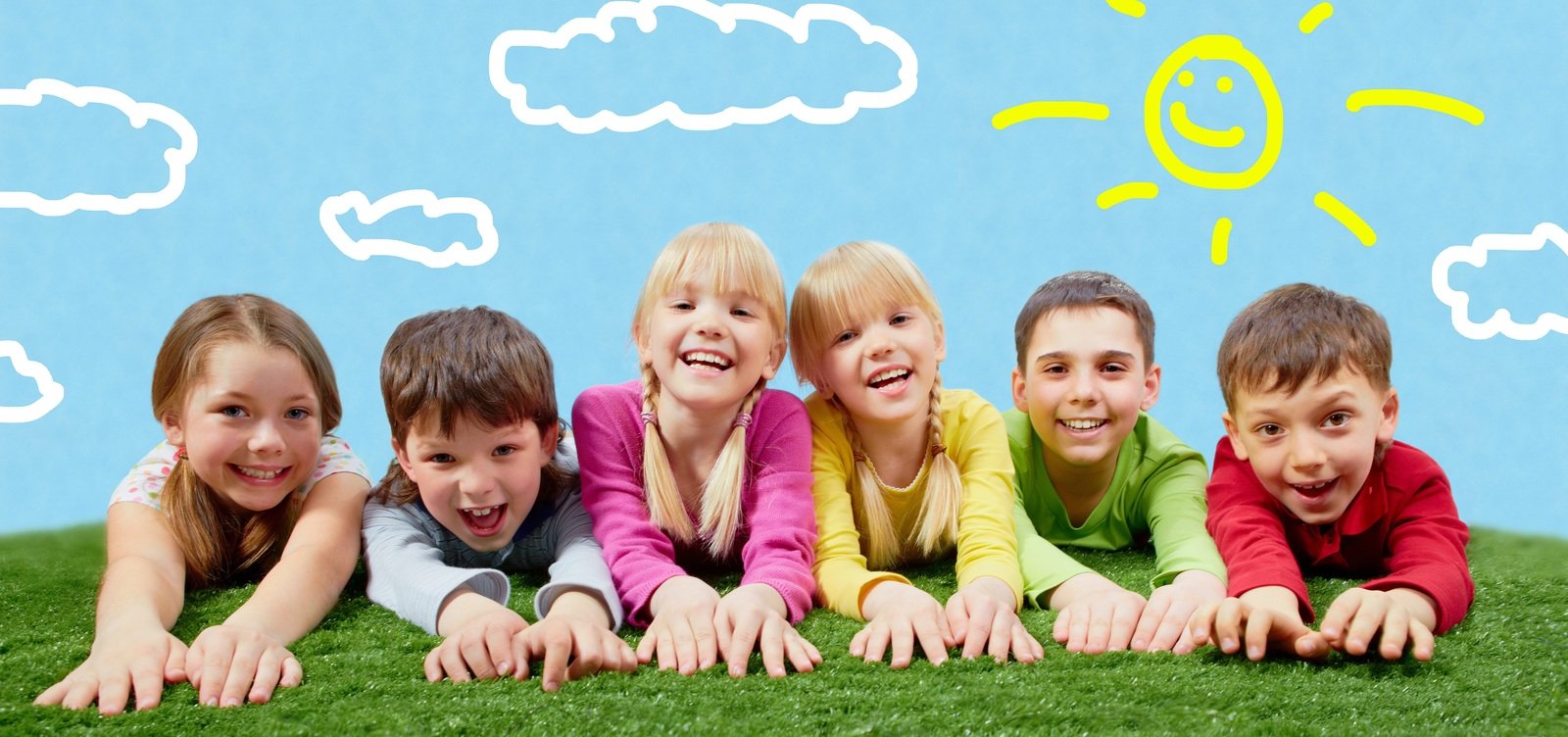 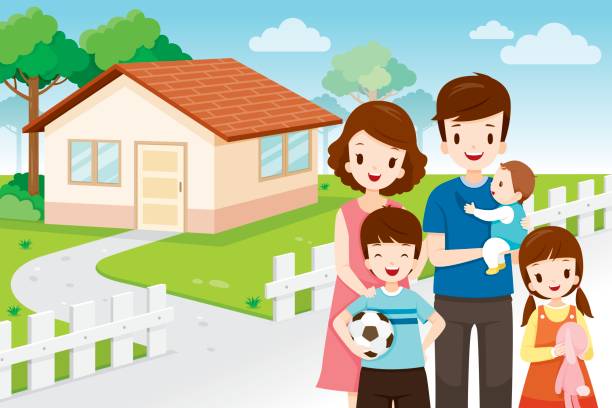 дома
наши
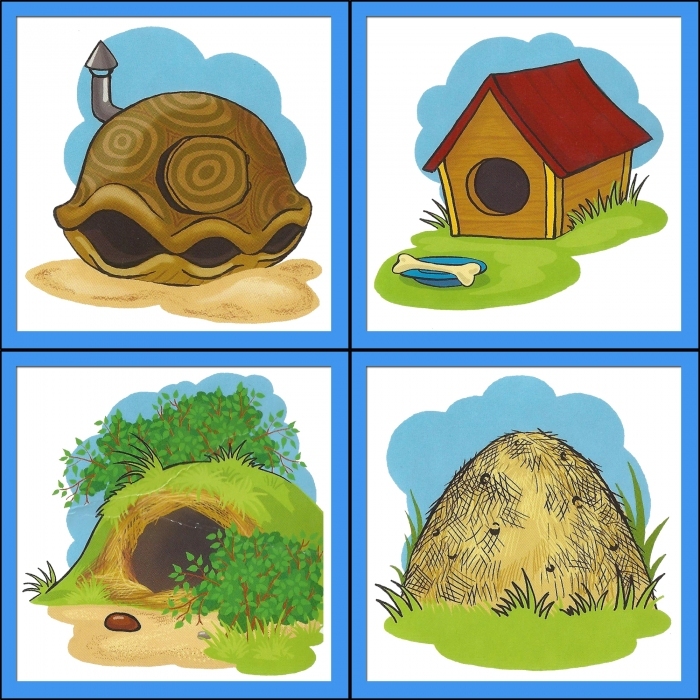 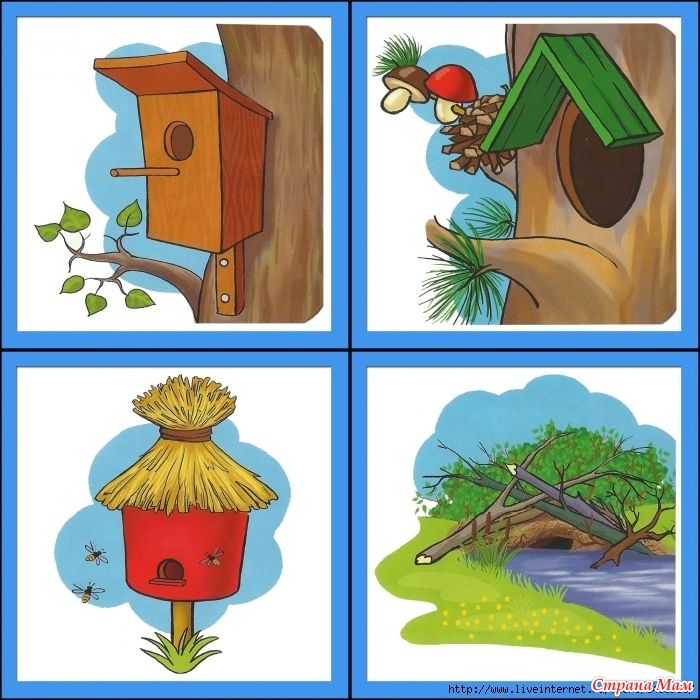 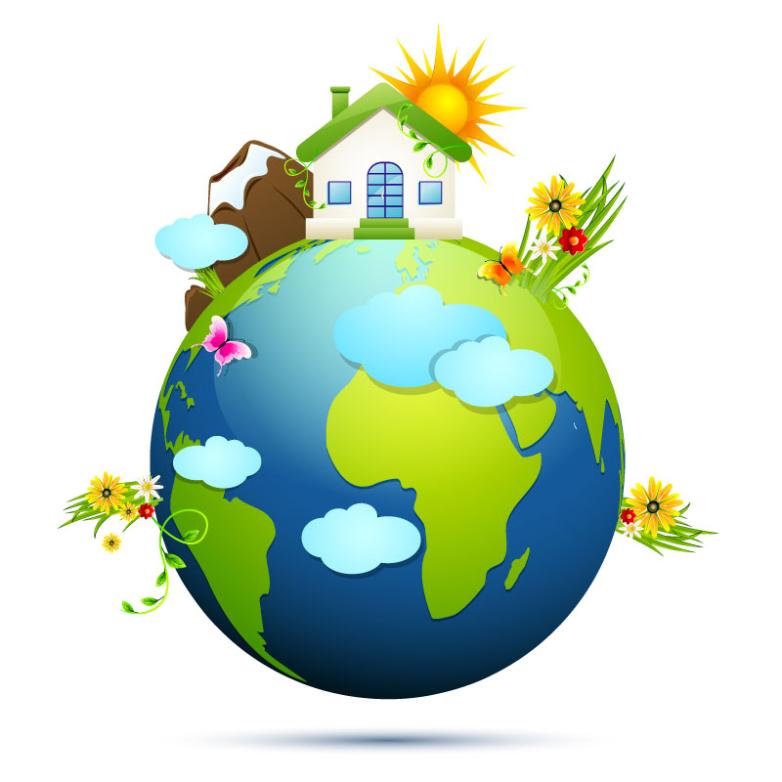 Наш дом родной, наш общий дом – 
Земля, где с вами мы живем
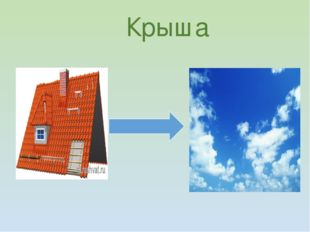 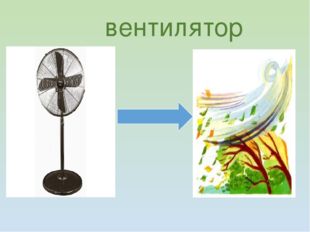 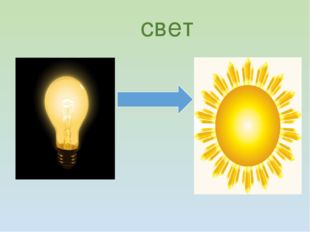 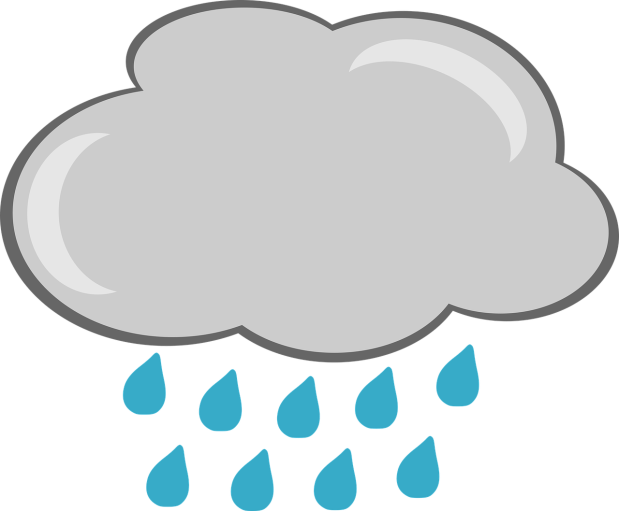 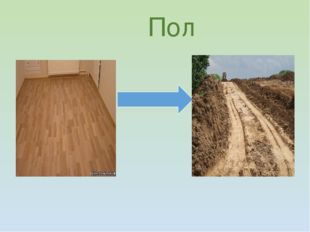 СТРАШНАЯ ИСТОРИЯ
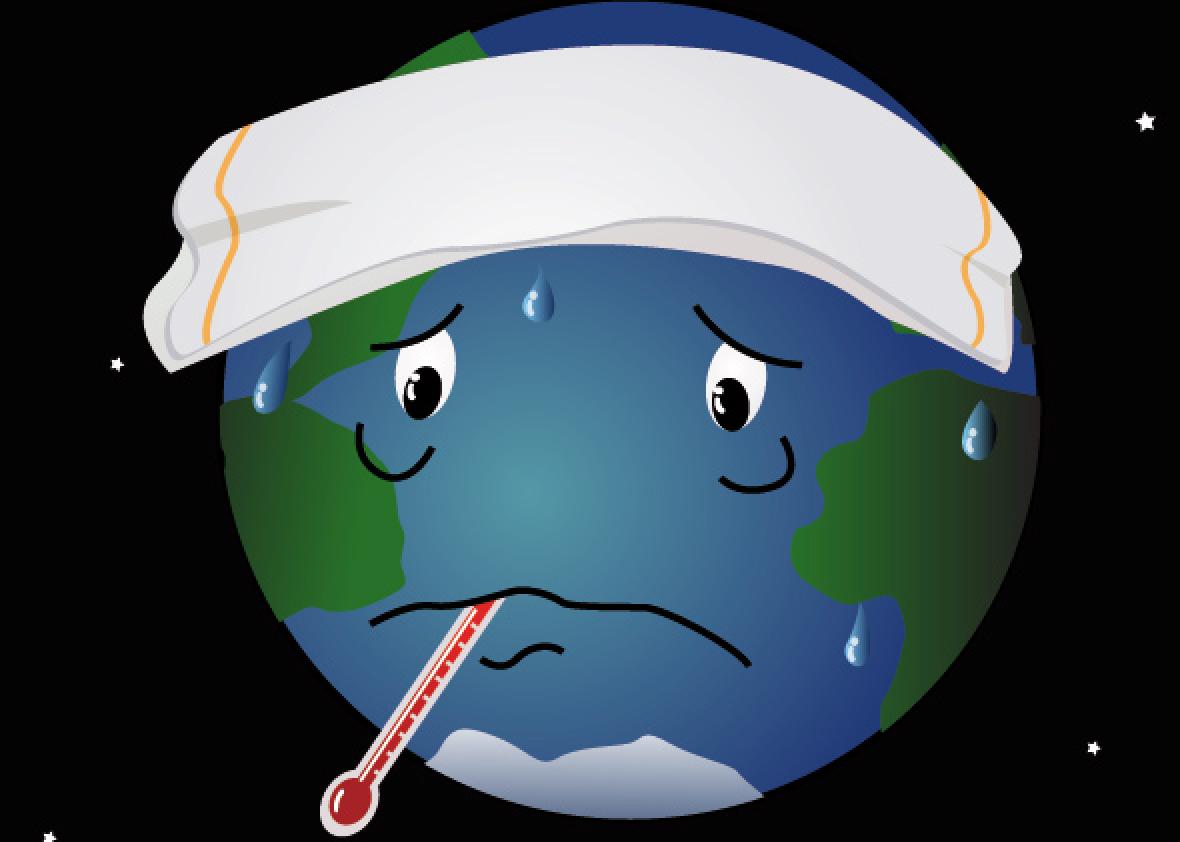 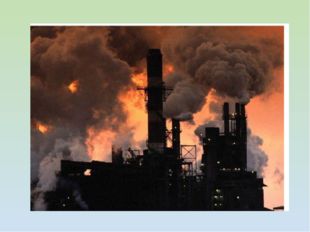 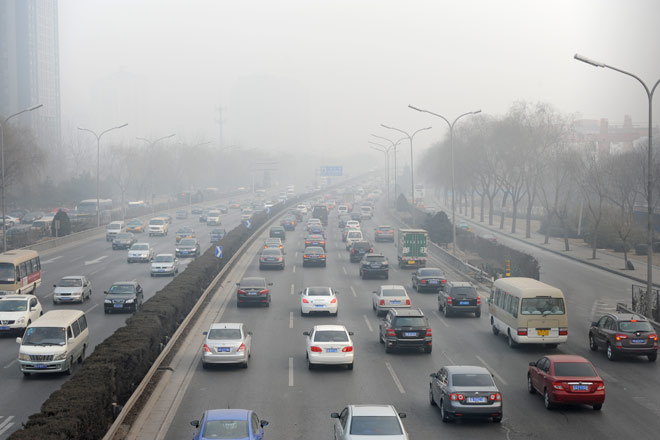 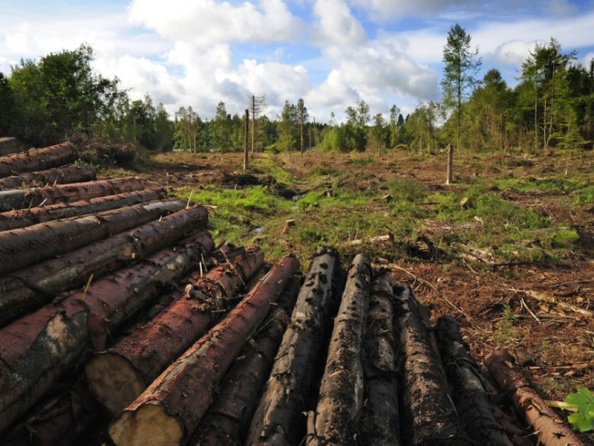 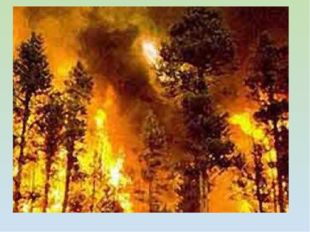 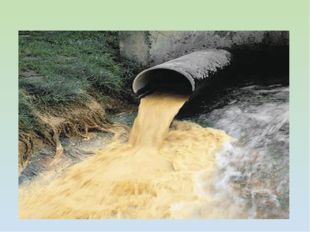 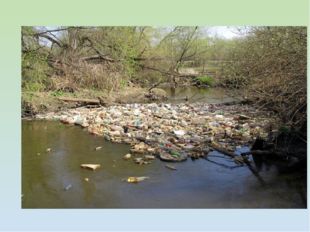 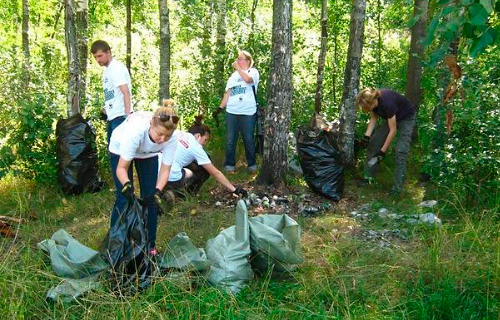 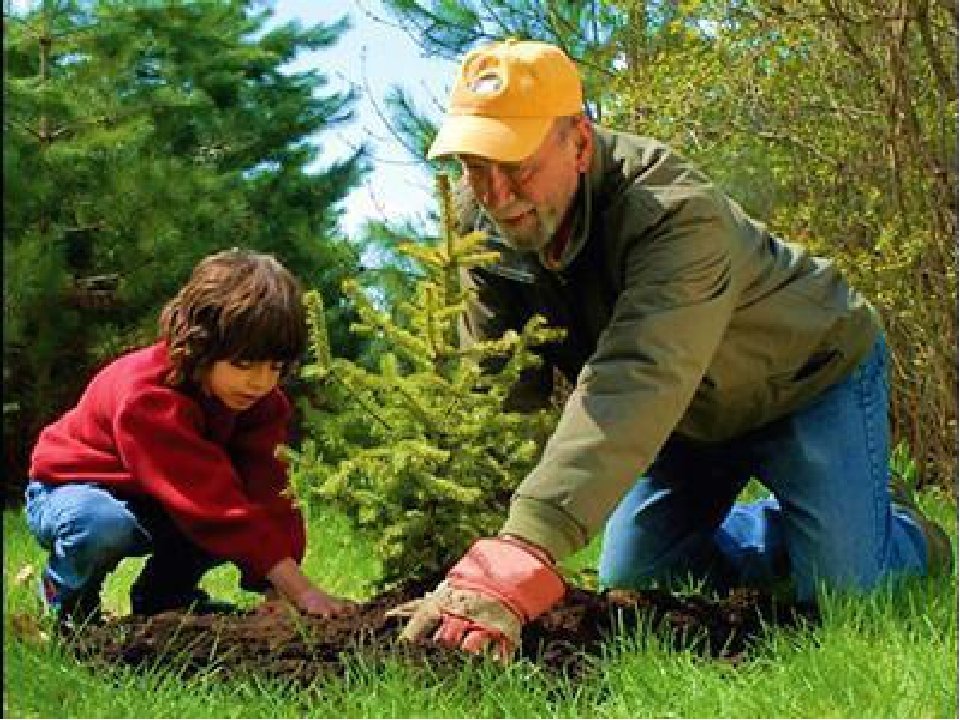 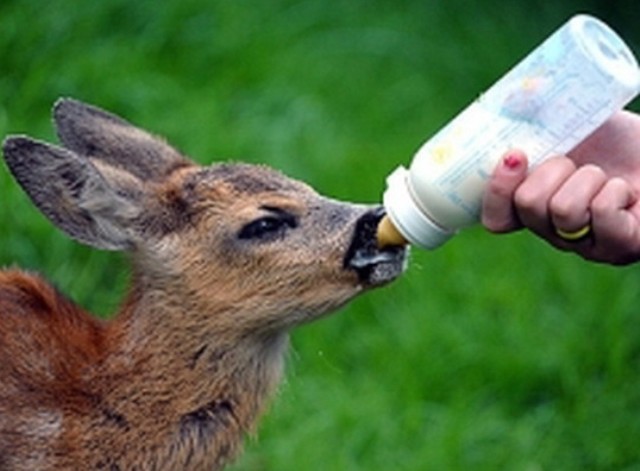 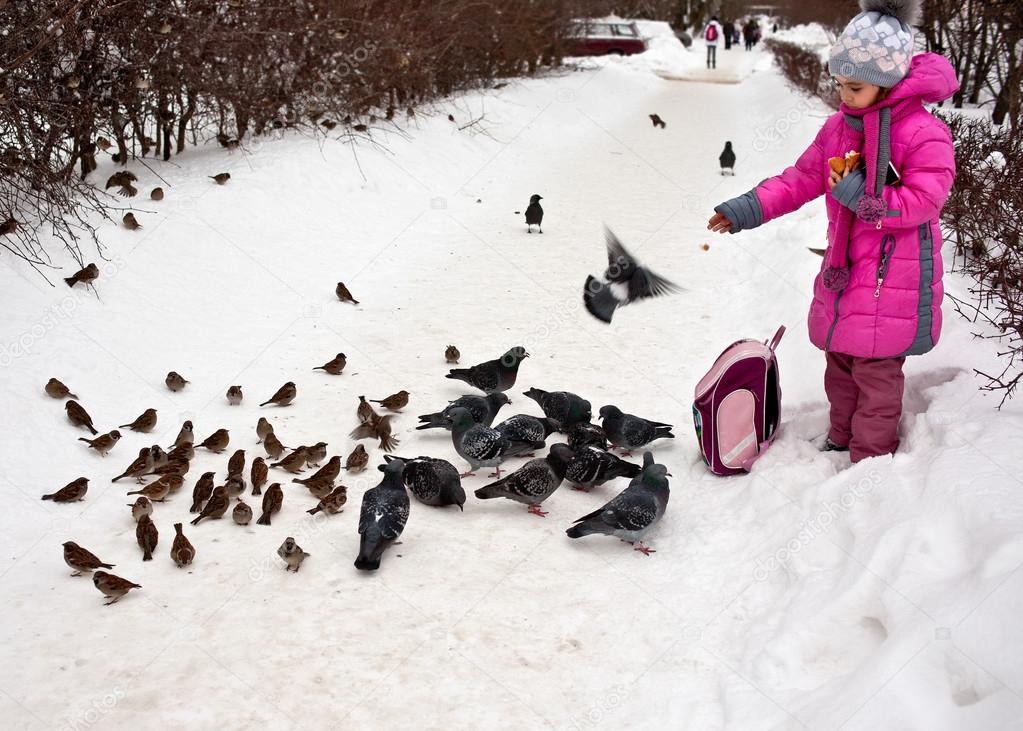 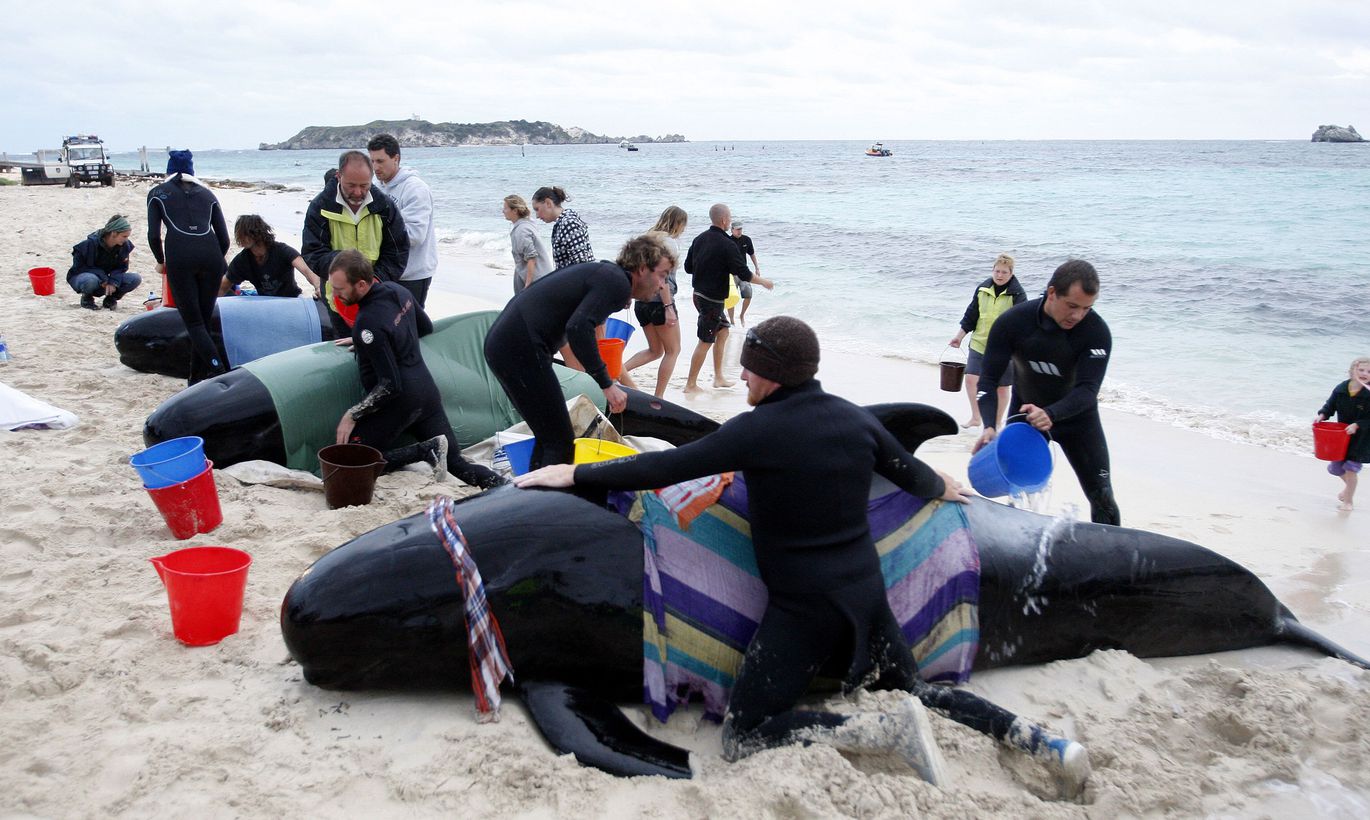 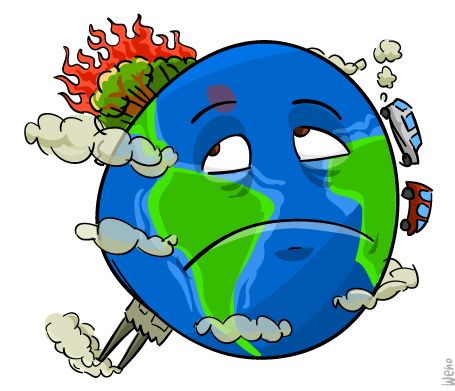 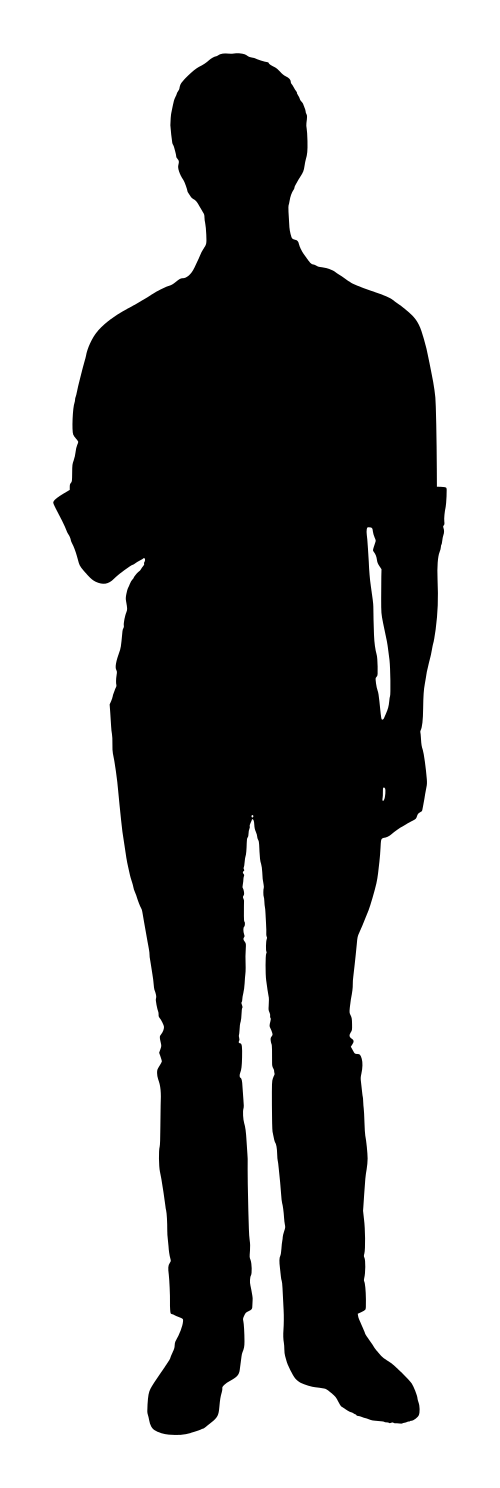 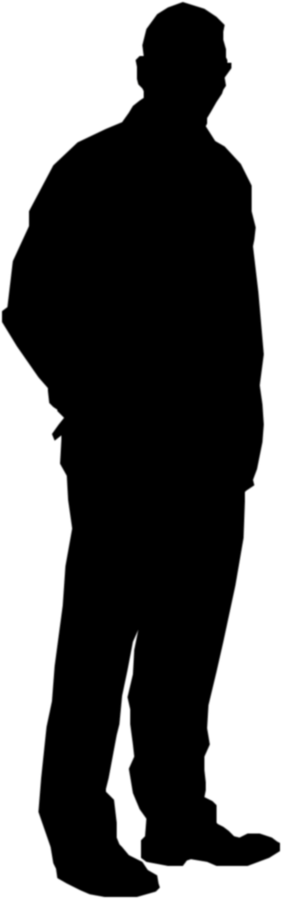 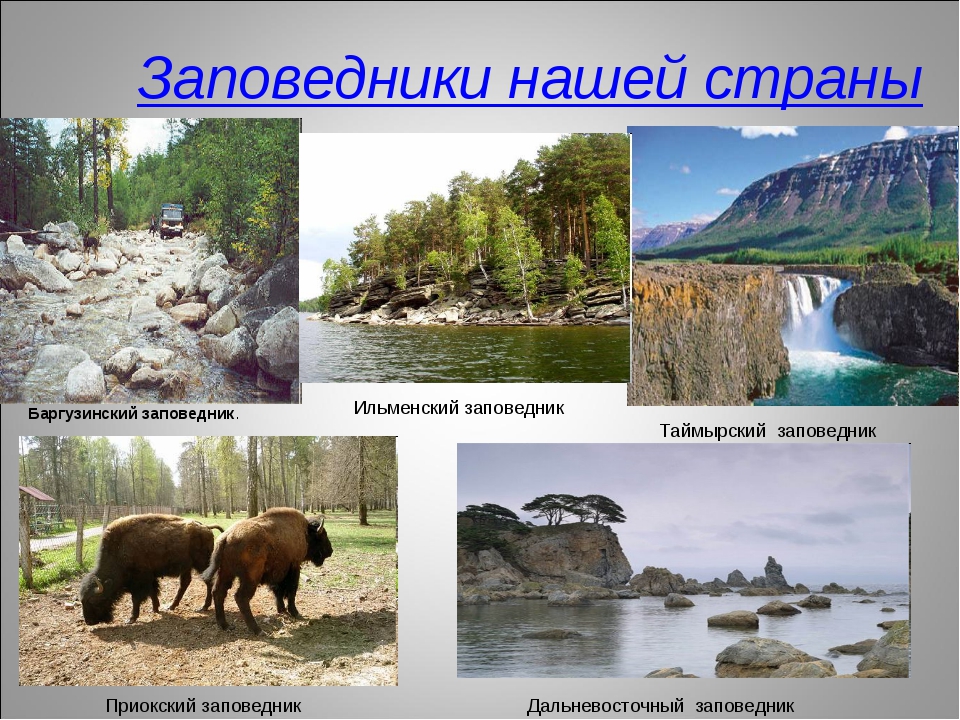 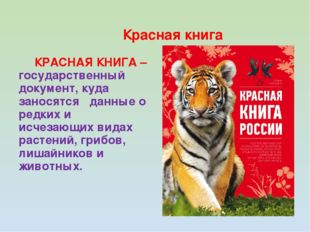 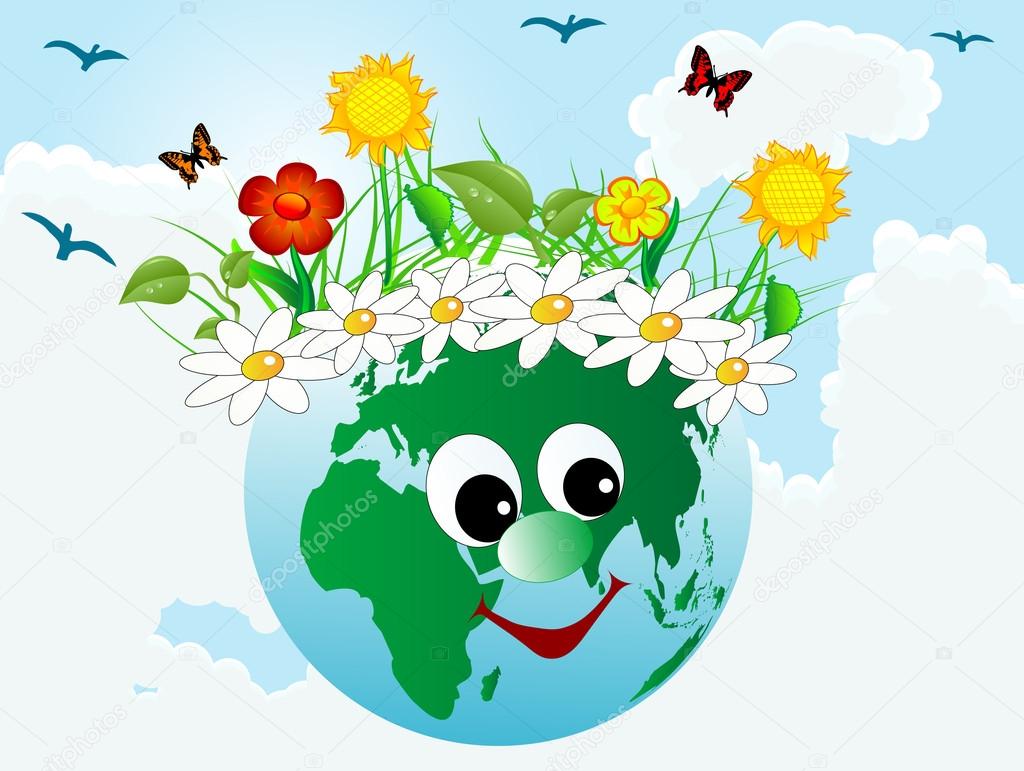 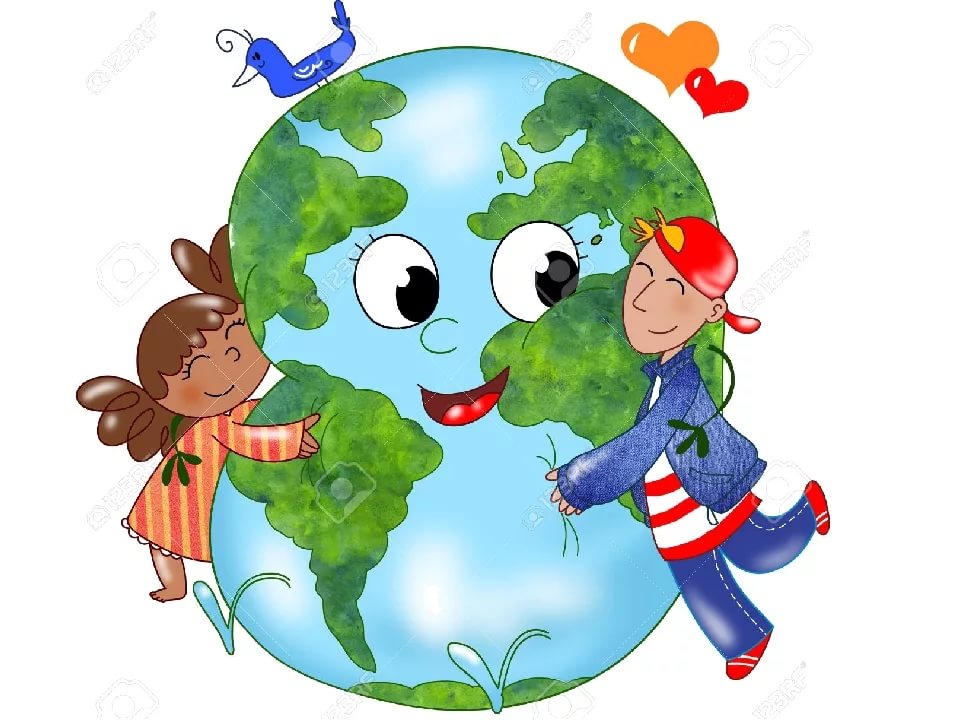